INSTRUCTIONS TO PERFORM EXPERIMENTS
I. Match the instructions with the pictures.
a
b
c
d
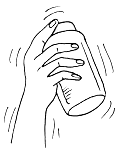 e
Third grade – Unit 2 Part 1
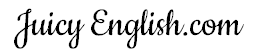 INSTRUCTIONS TO PERFORM EXPERIMENTS
II. Complete the instructions with the correct verb.
Squeeze - Mix (x2) – Add -Fill
Third grade – Unit 2 Part 1
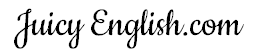